Rectangular Supercritical Wing
Thorsten HansenANSYS Germany GmbH
Aeroelastic Prediction Workshop
All data and information downloaded from 
https://c3.nasa.gov/dashlink/static/media/other/RSW_base.htm
Geometry in IGES data format
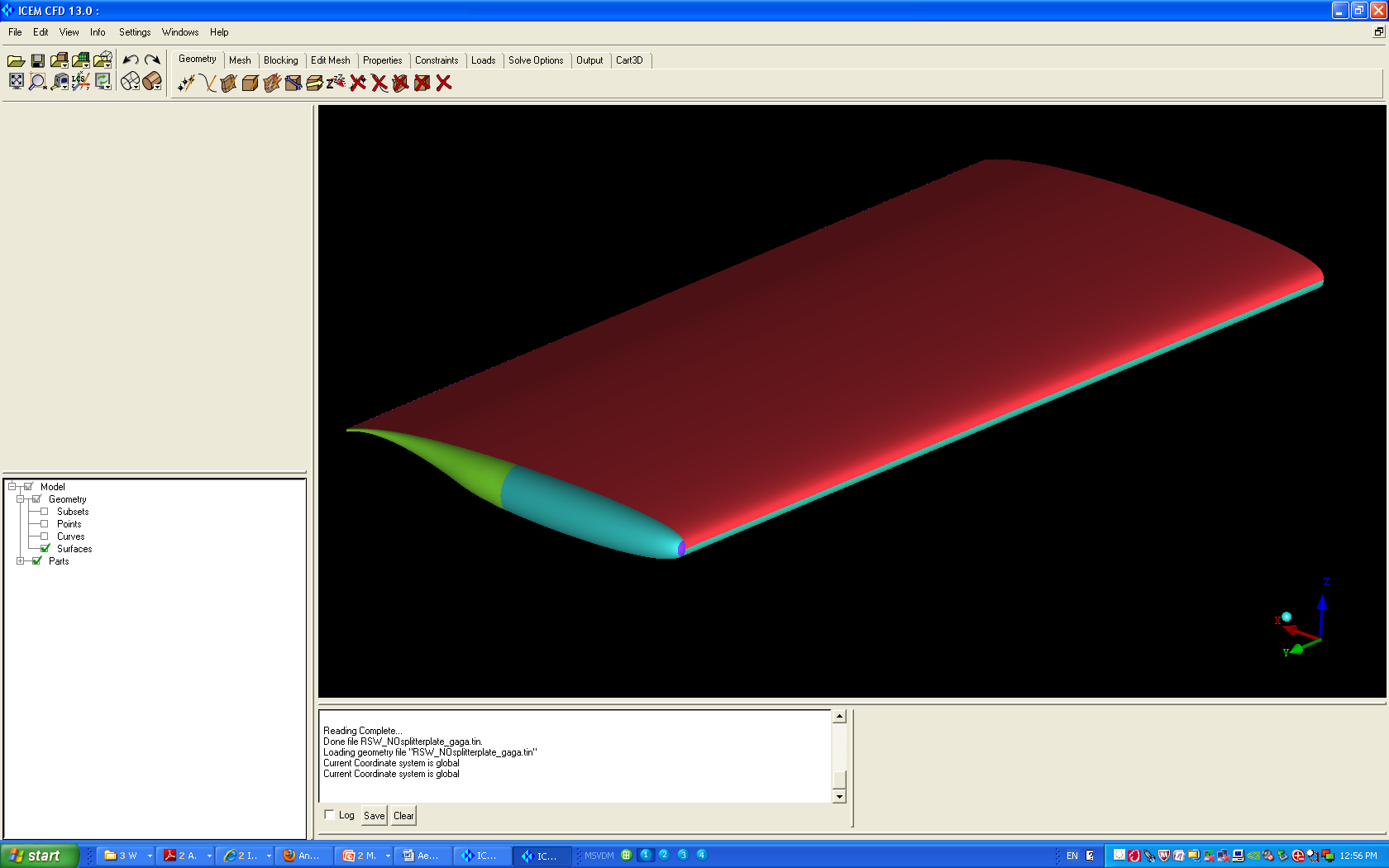 Computational Domain
Cref = 24.0 inches (609.6 mm)
100 * Cref in all directions
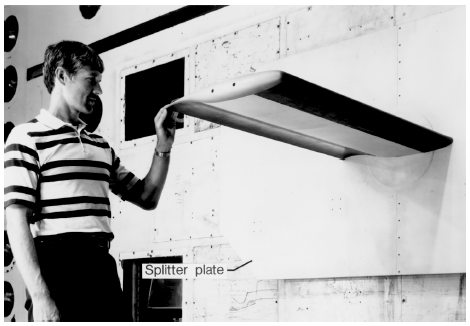 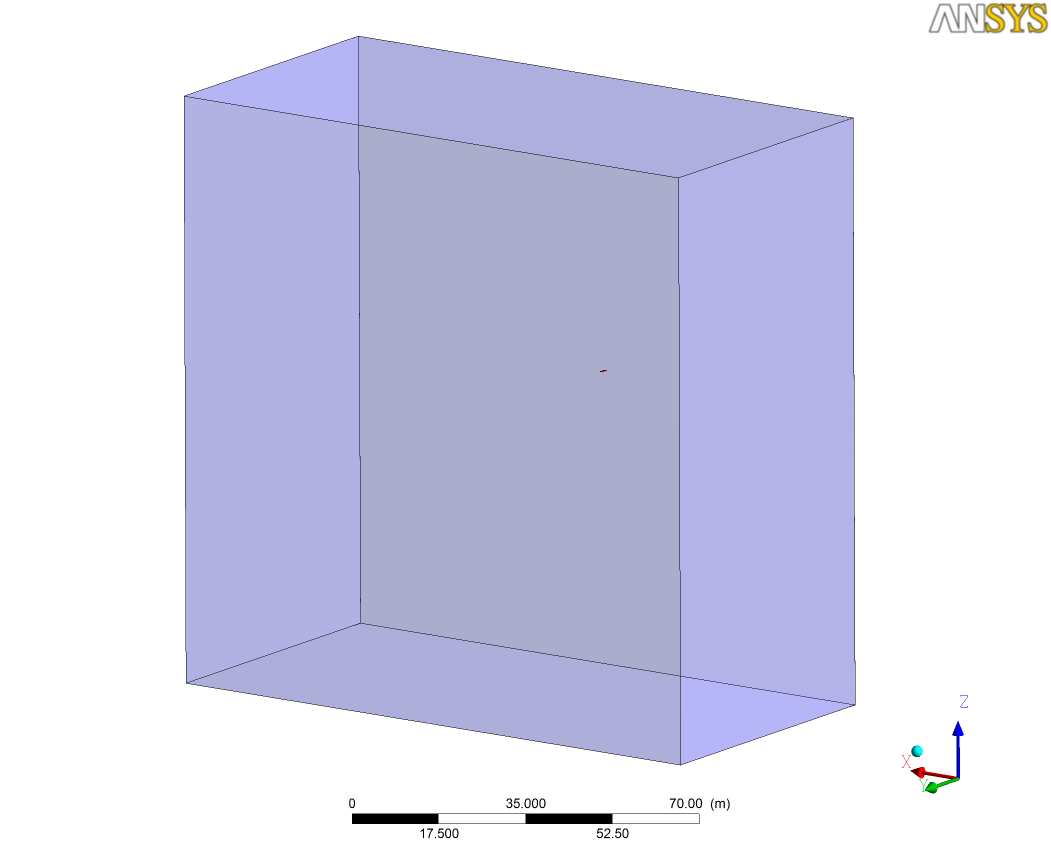 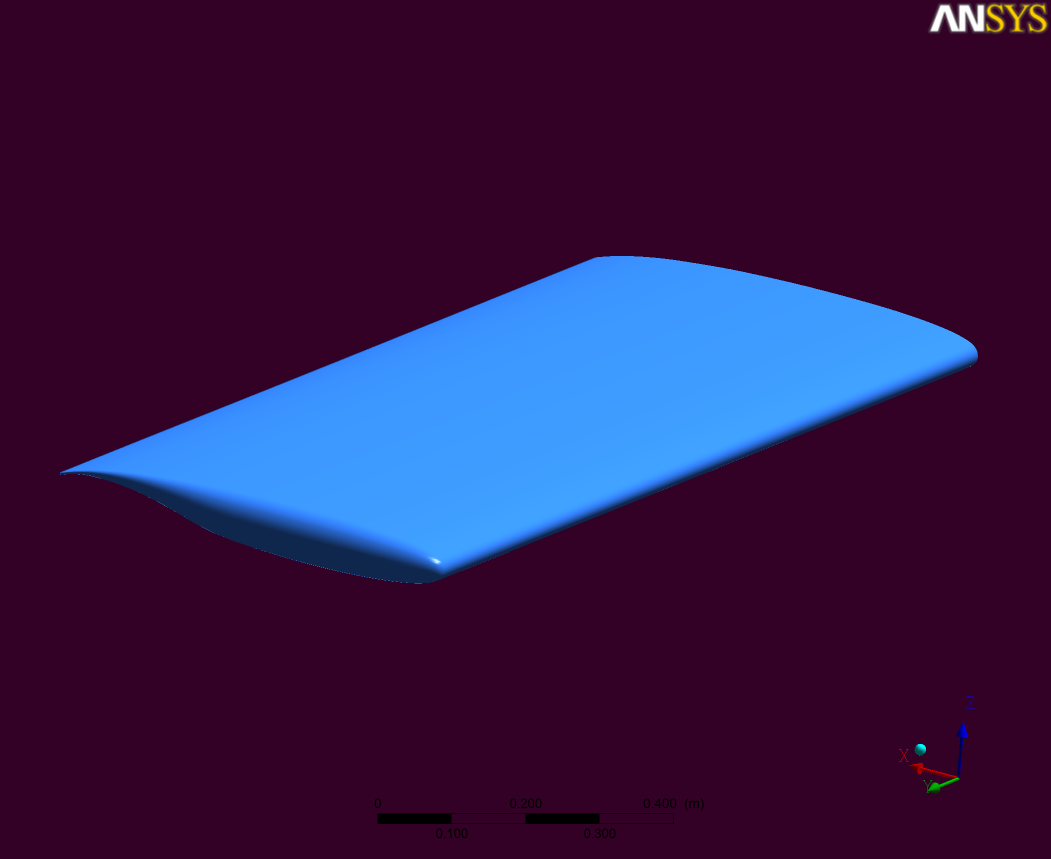 Grid Information
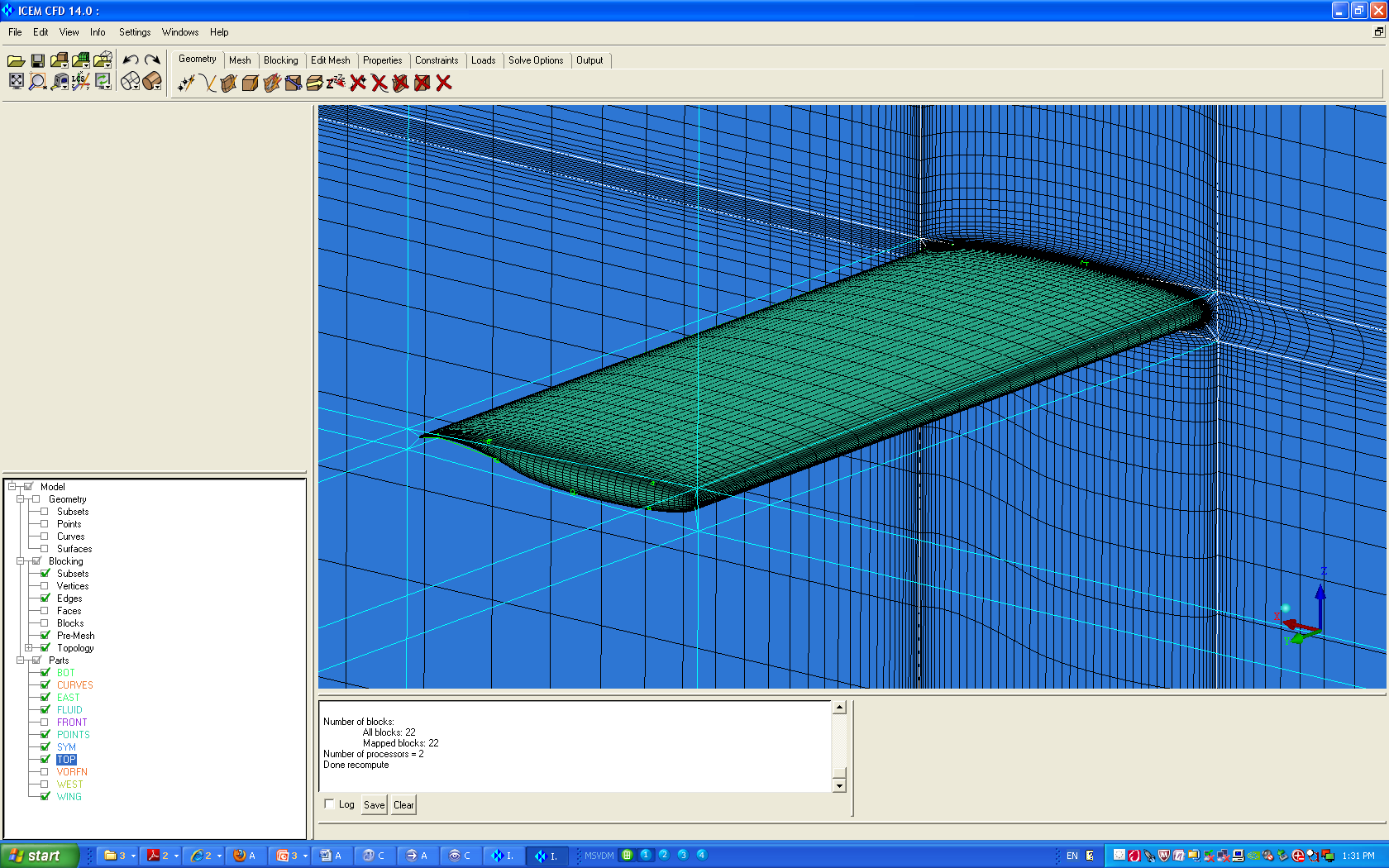 ANSYS ICEM CFD
Hexahedral elements
Scalable grids
Consistent mesh quality upon grid refinement
Grid Information
Grid Information
Grid 2
Grid 1
Grid 3
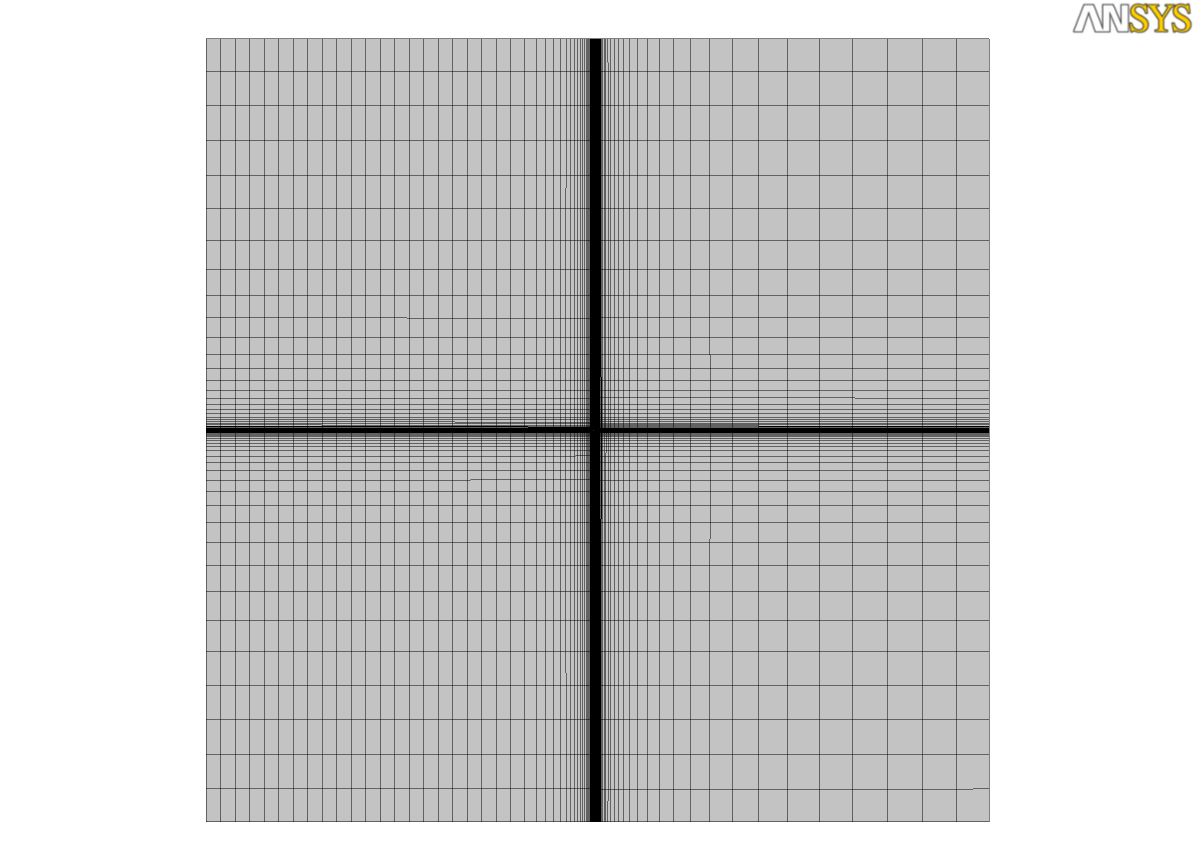 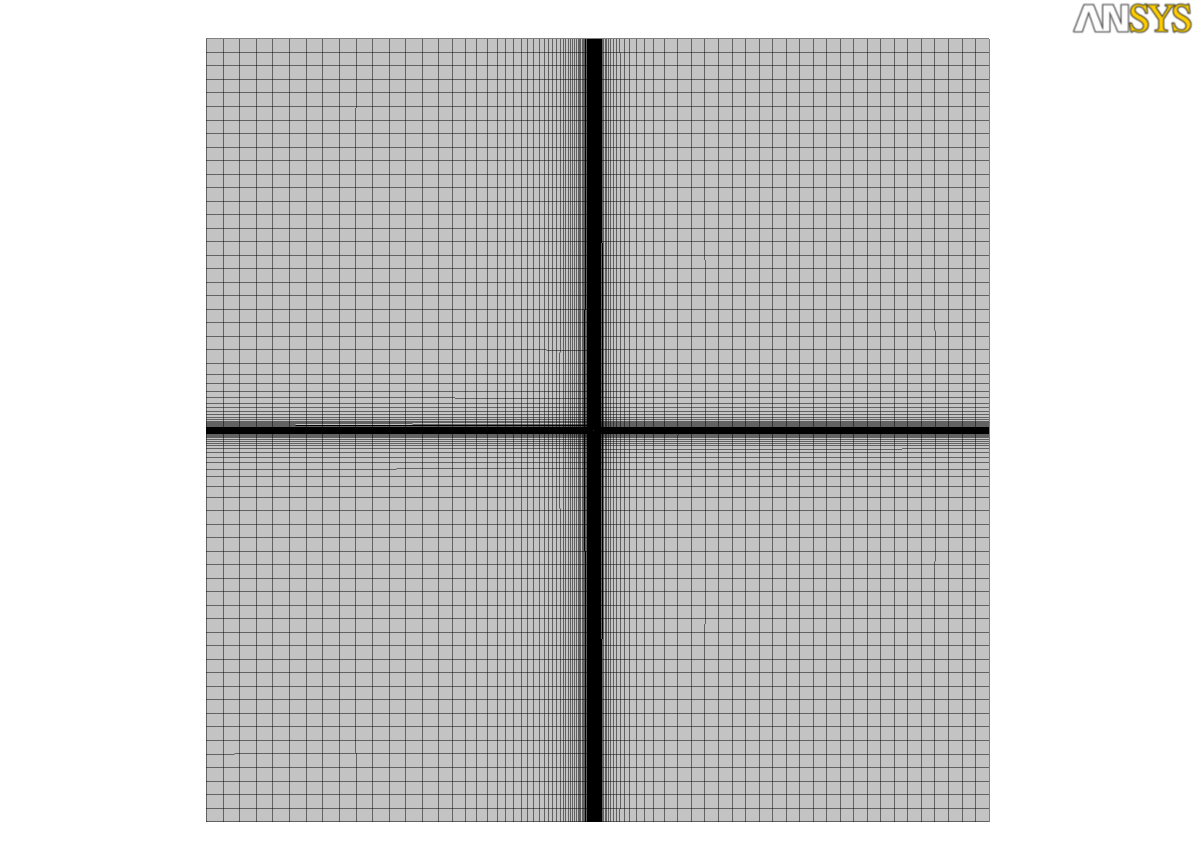 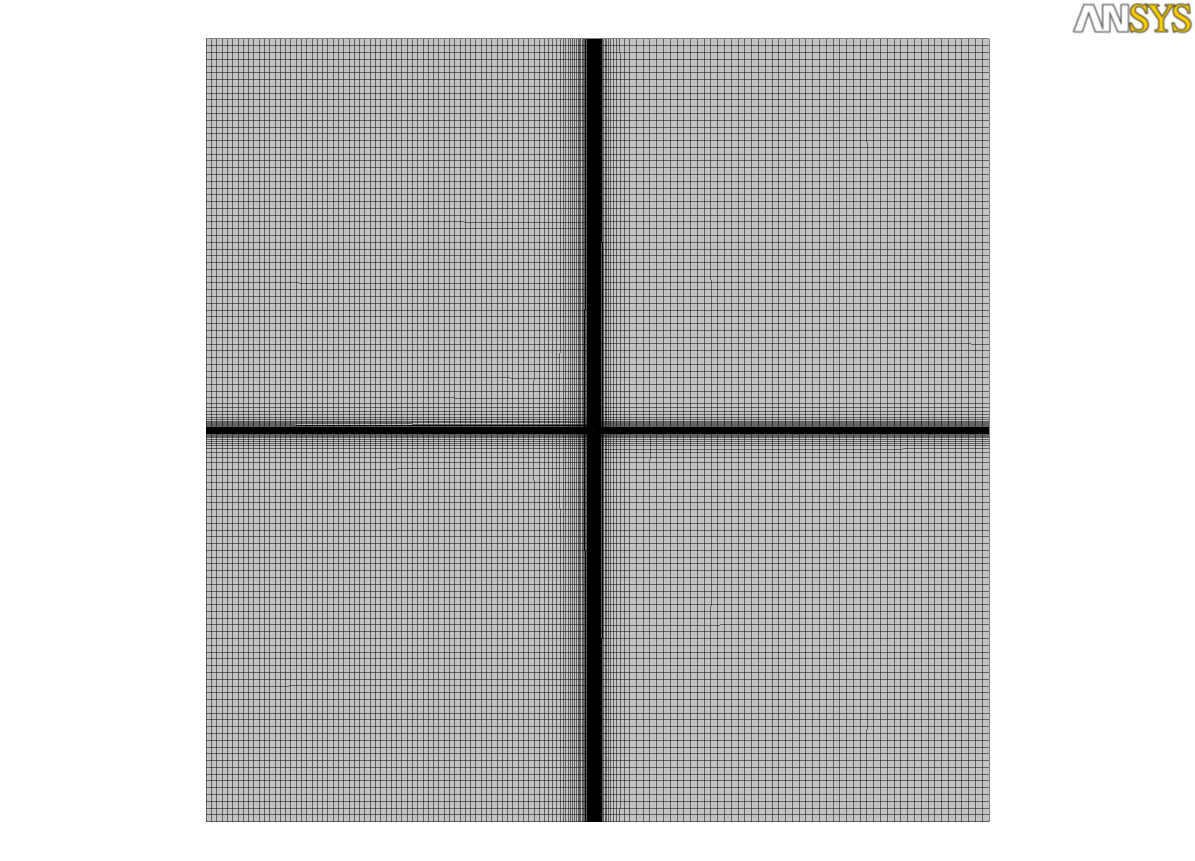 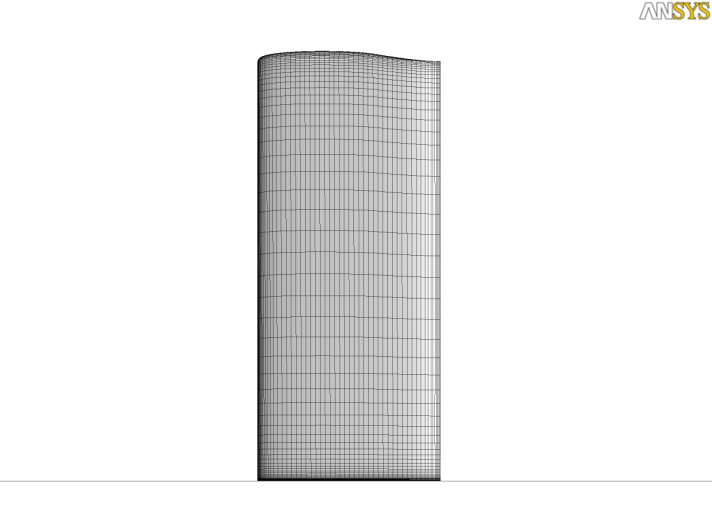 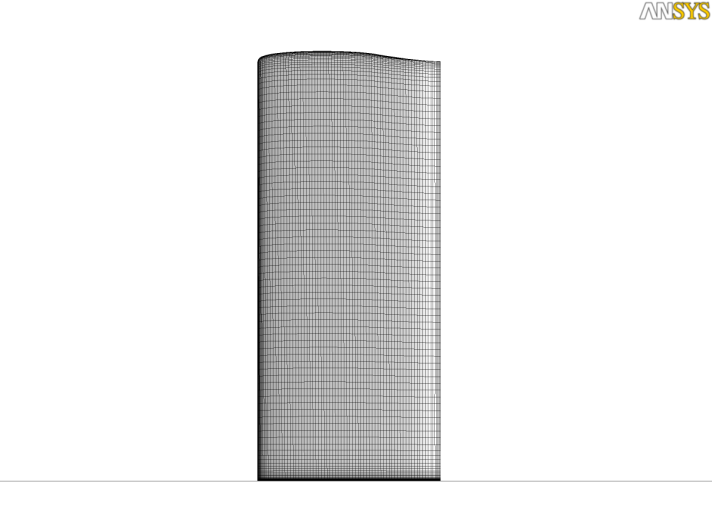 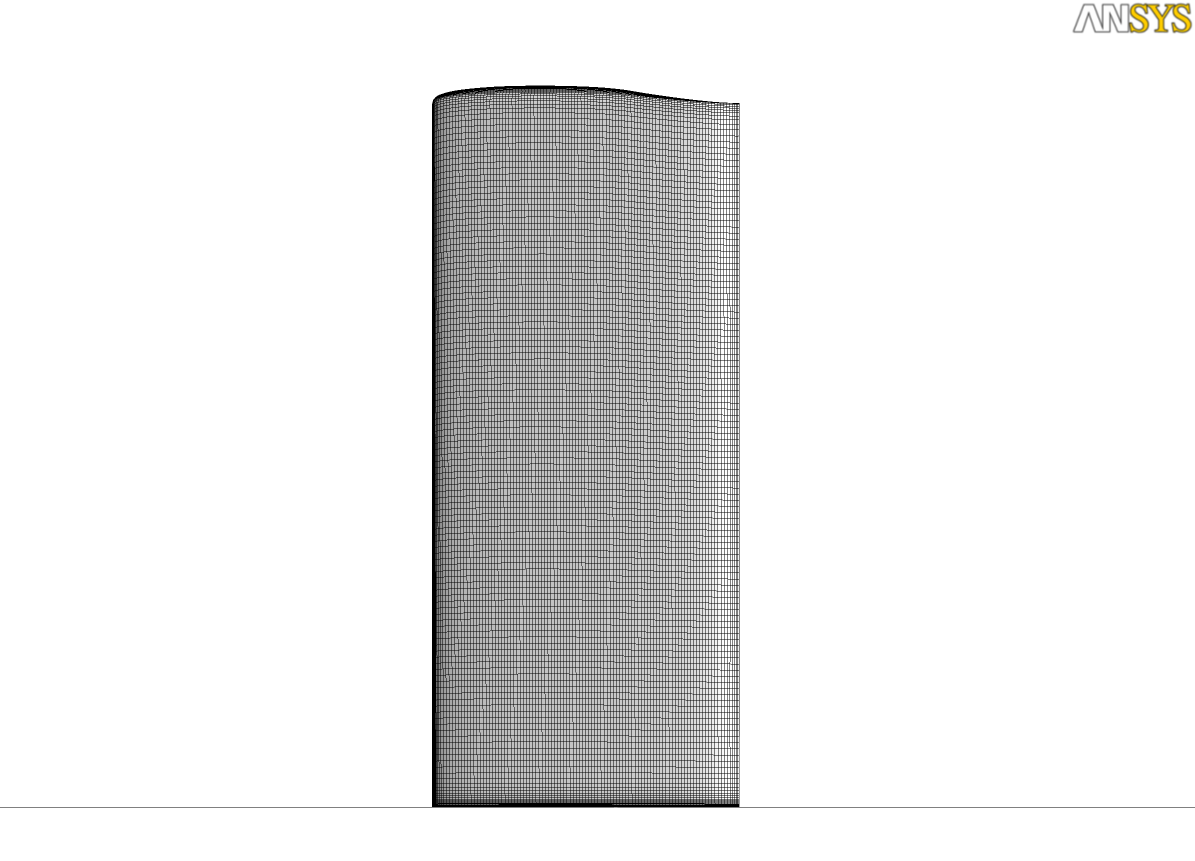 Grid Information
Grid 2
Grid 1
Grid 3
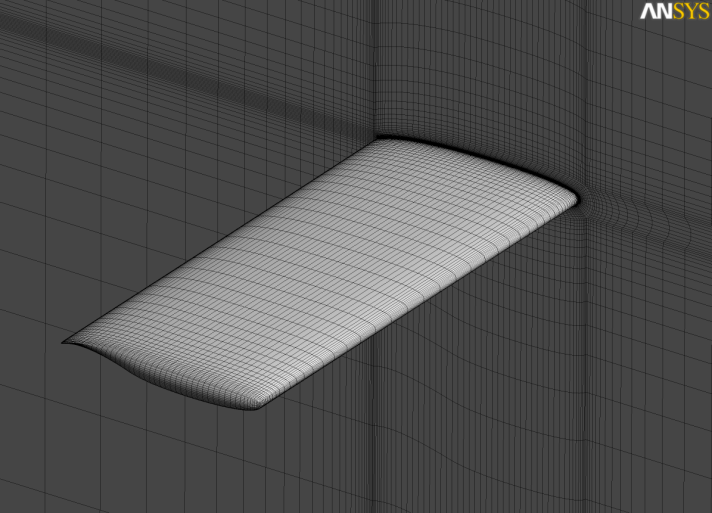 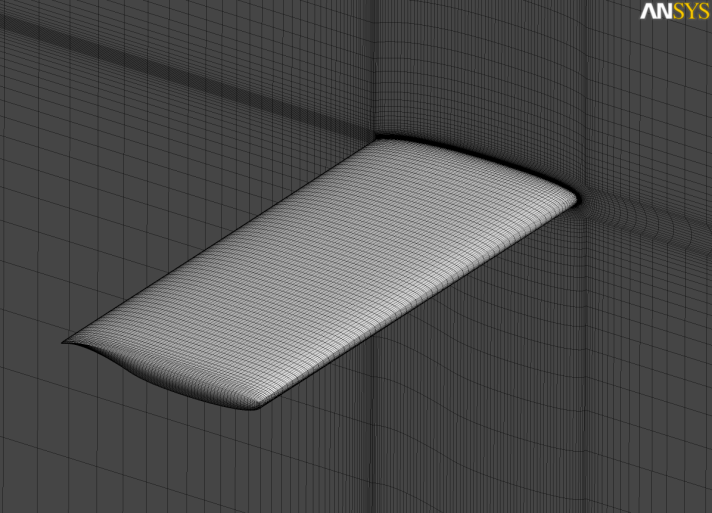 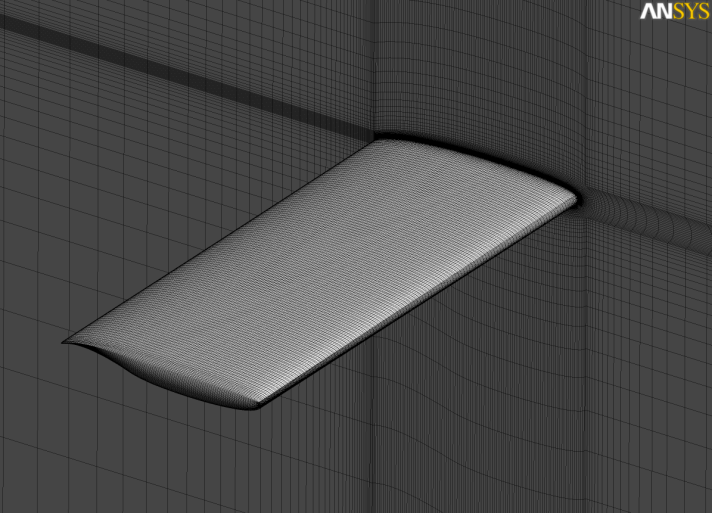 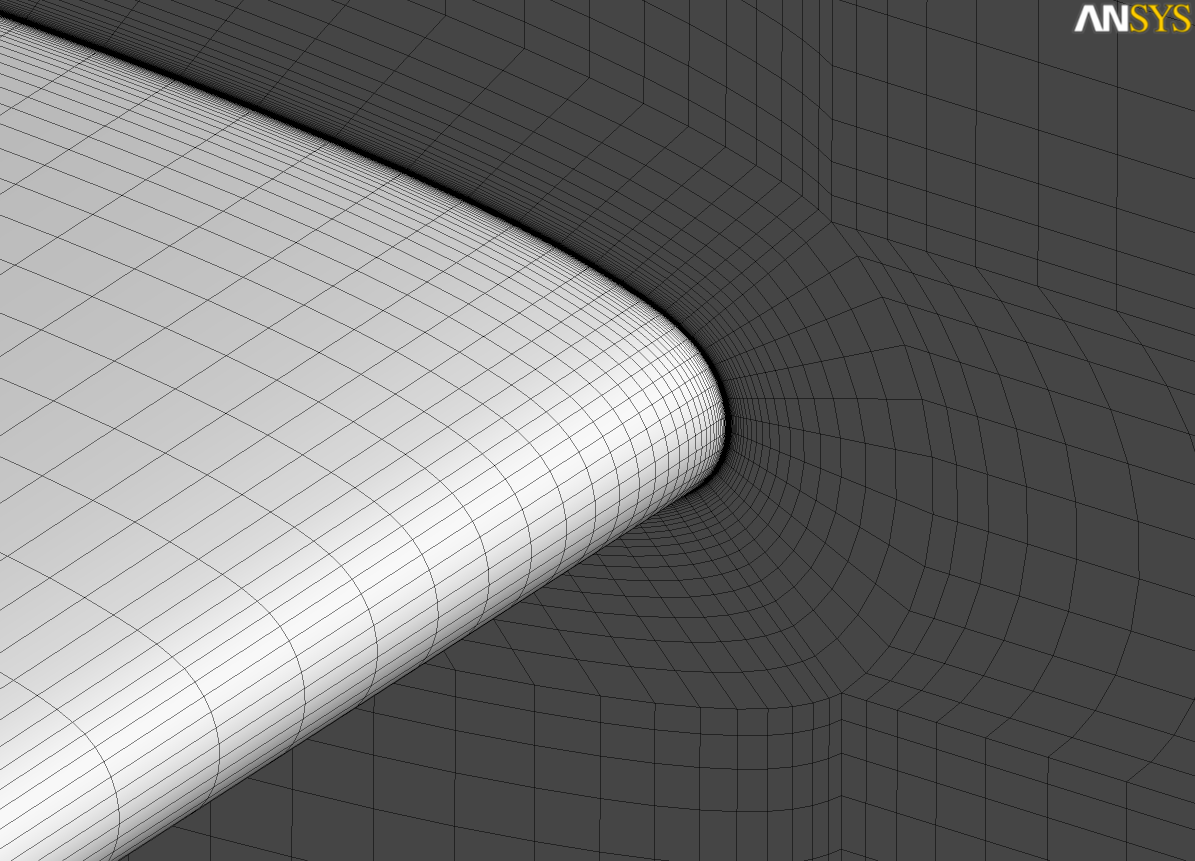 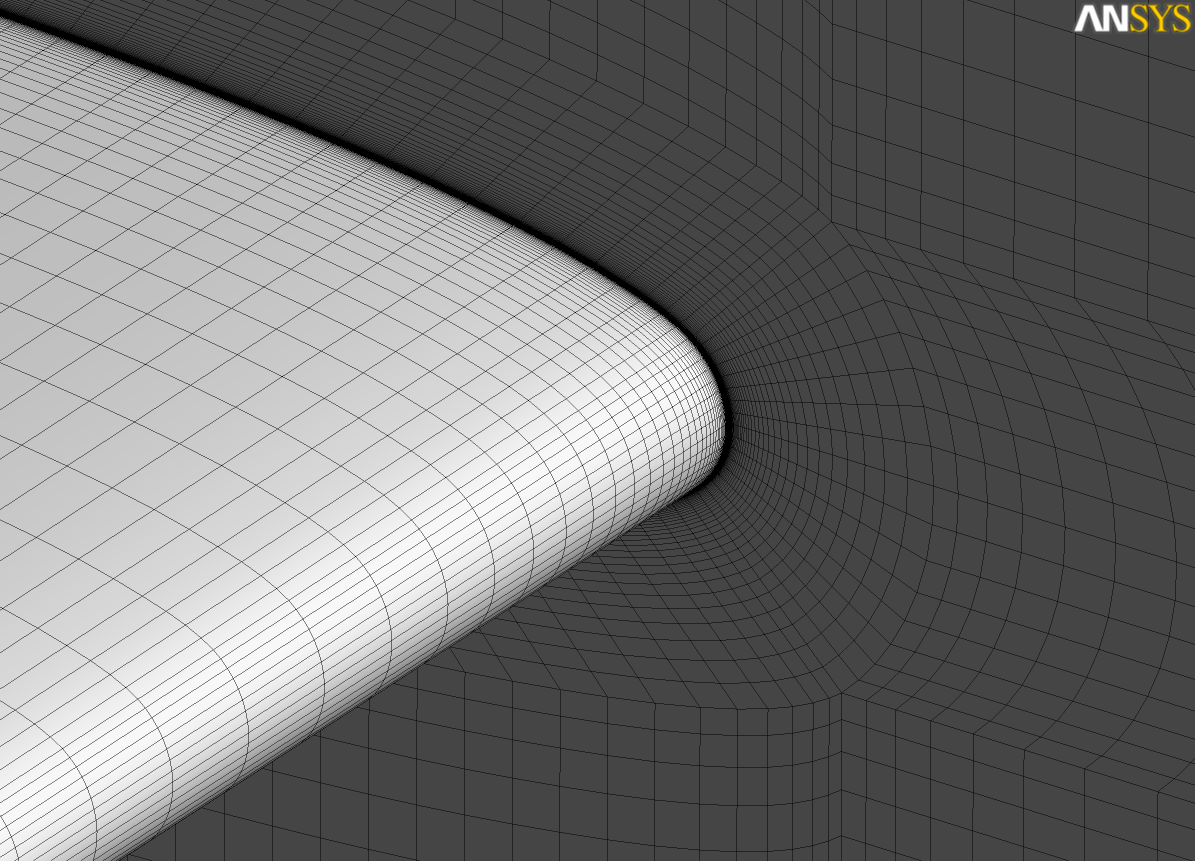 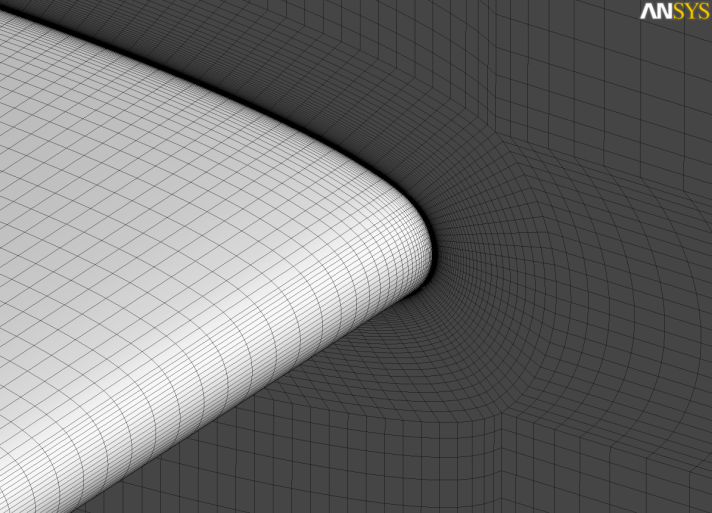 Grid Information
Grid 2
Grid 1
Grid 3
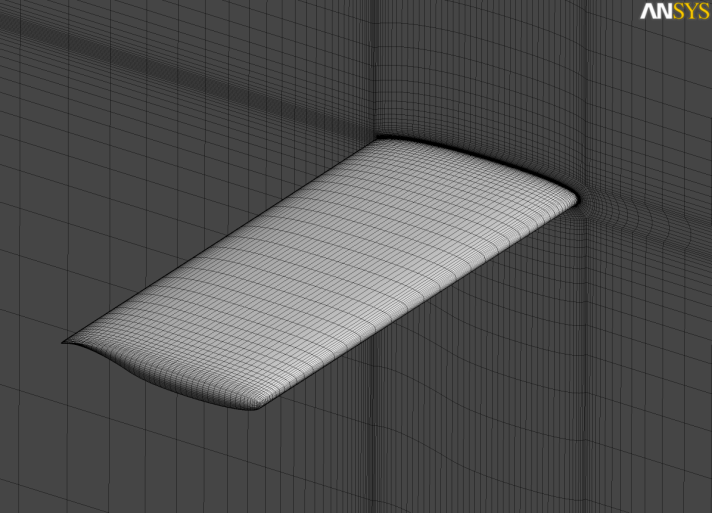 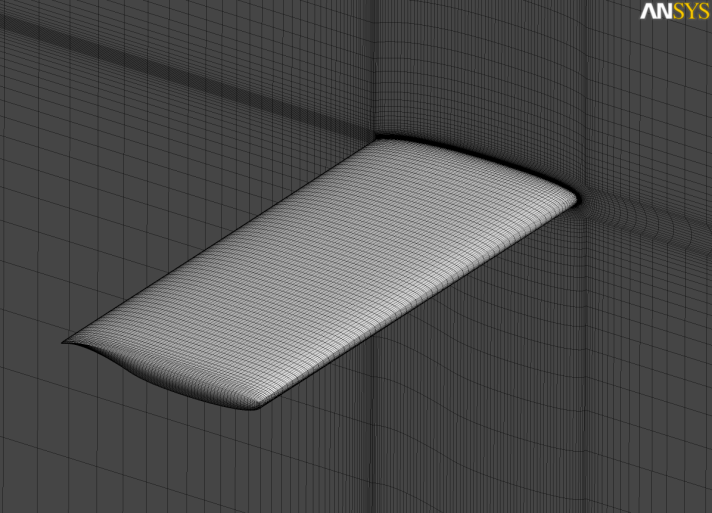 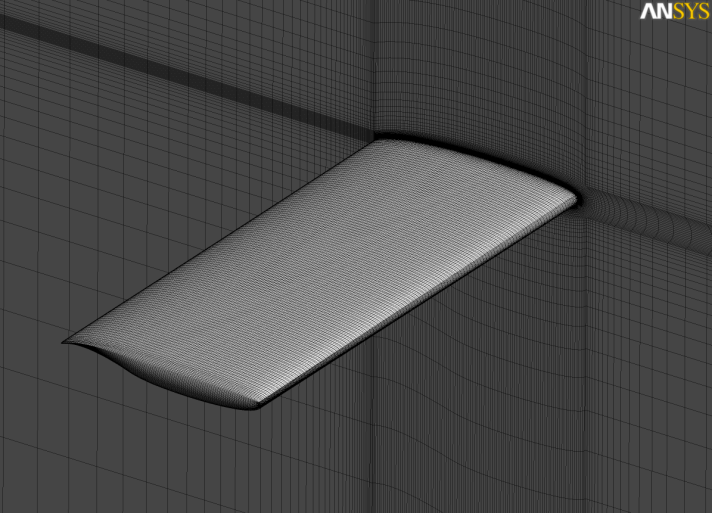 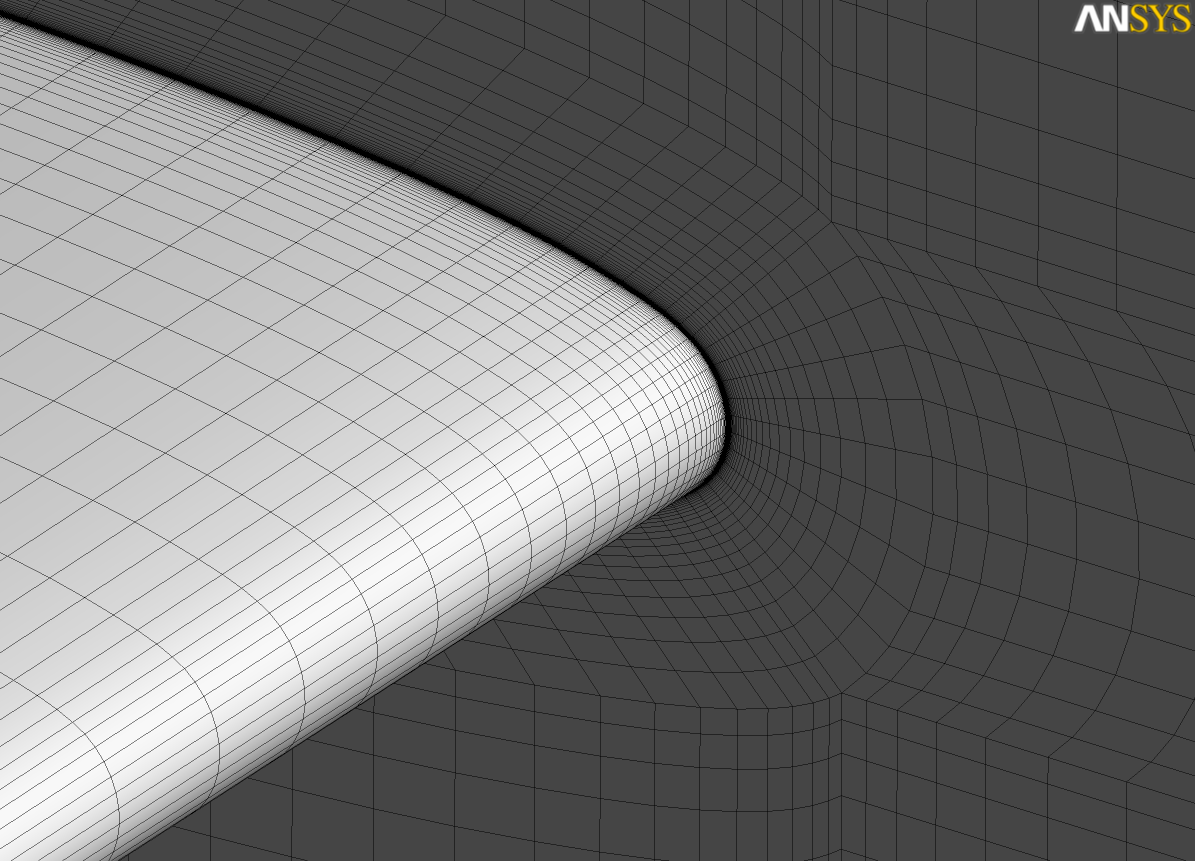 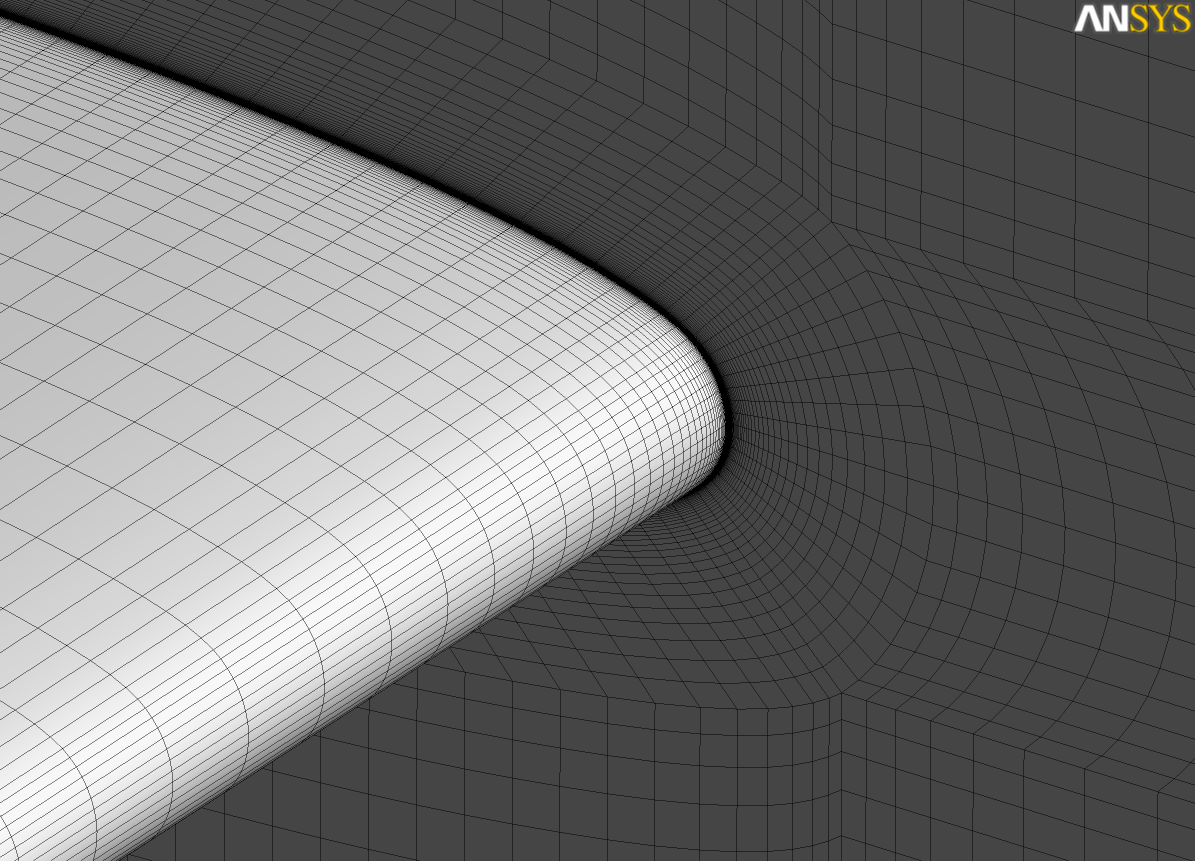 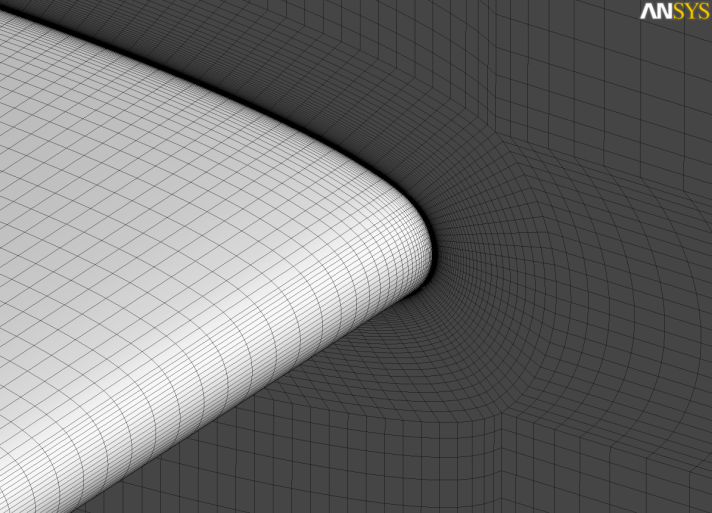 Grid Information
Grid 2
Grid 1
Grid 3
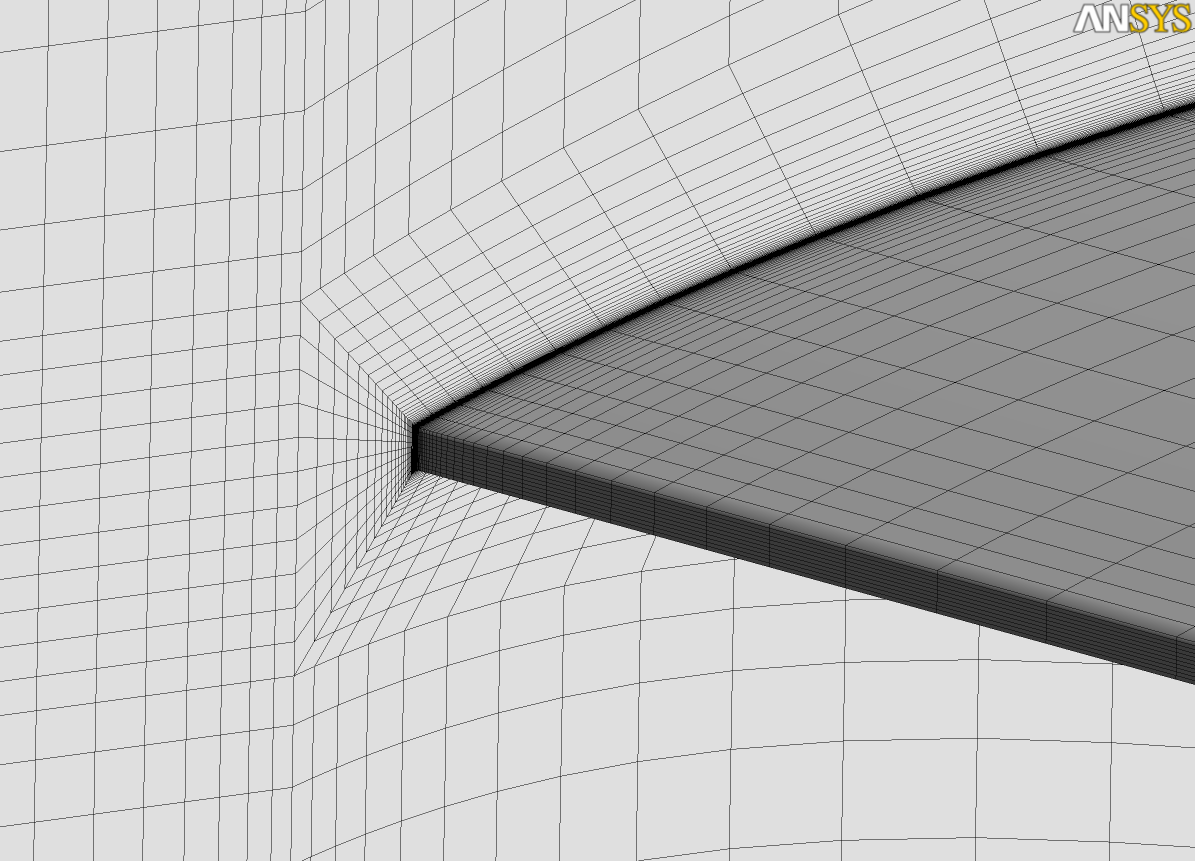 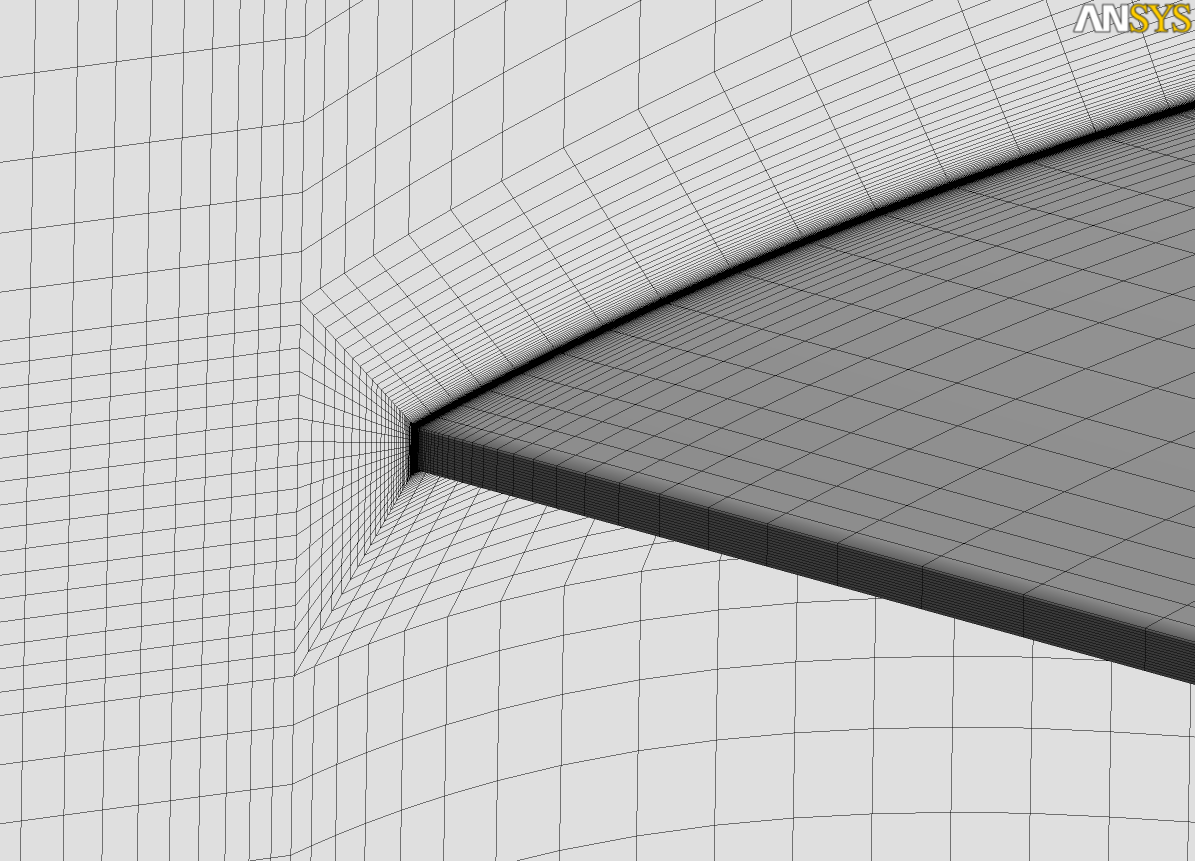 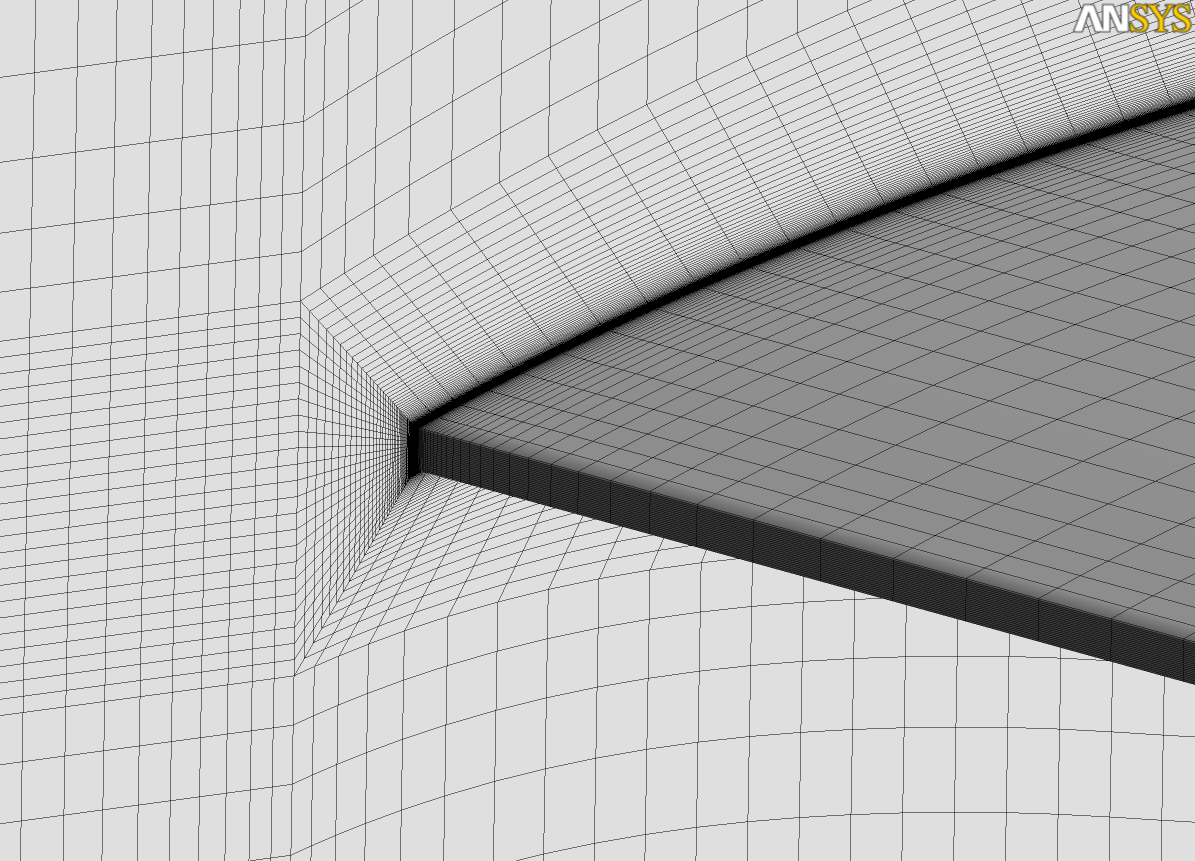 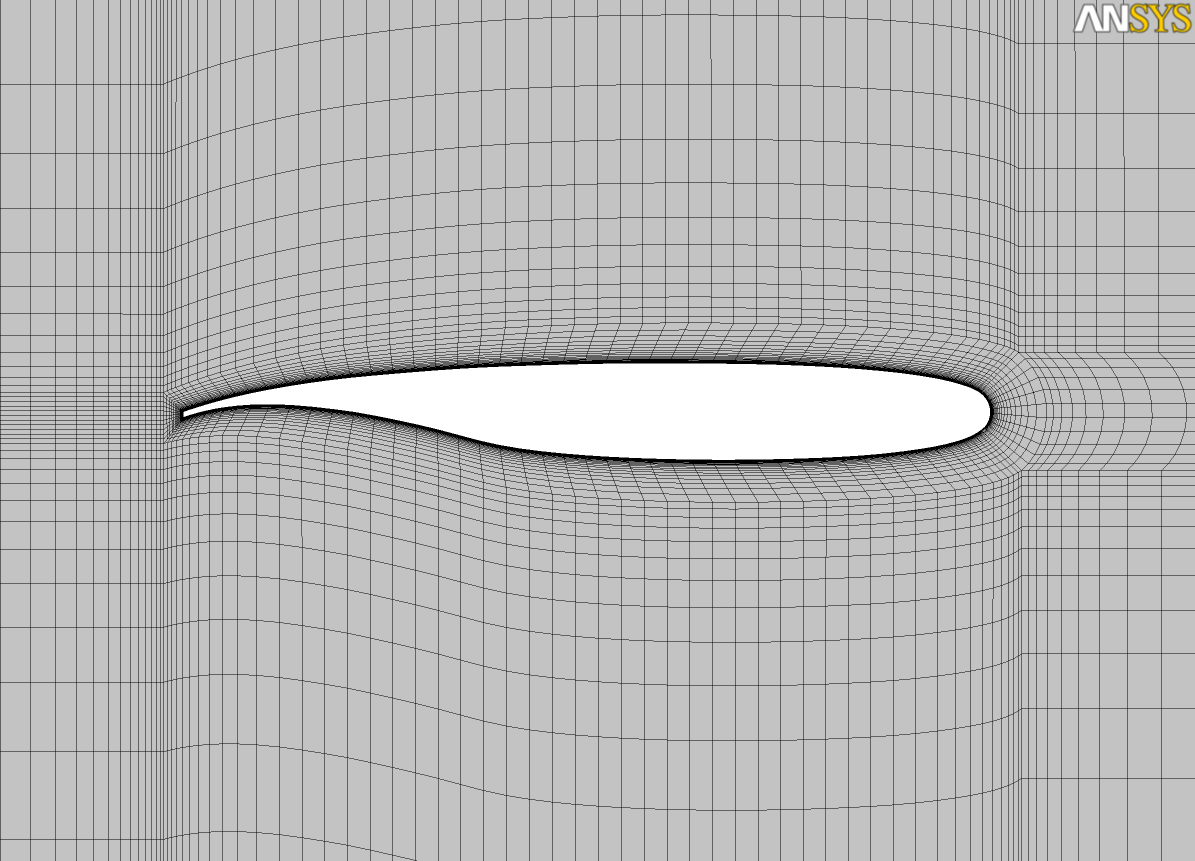 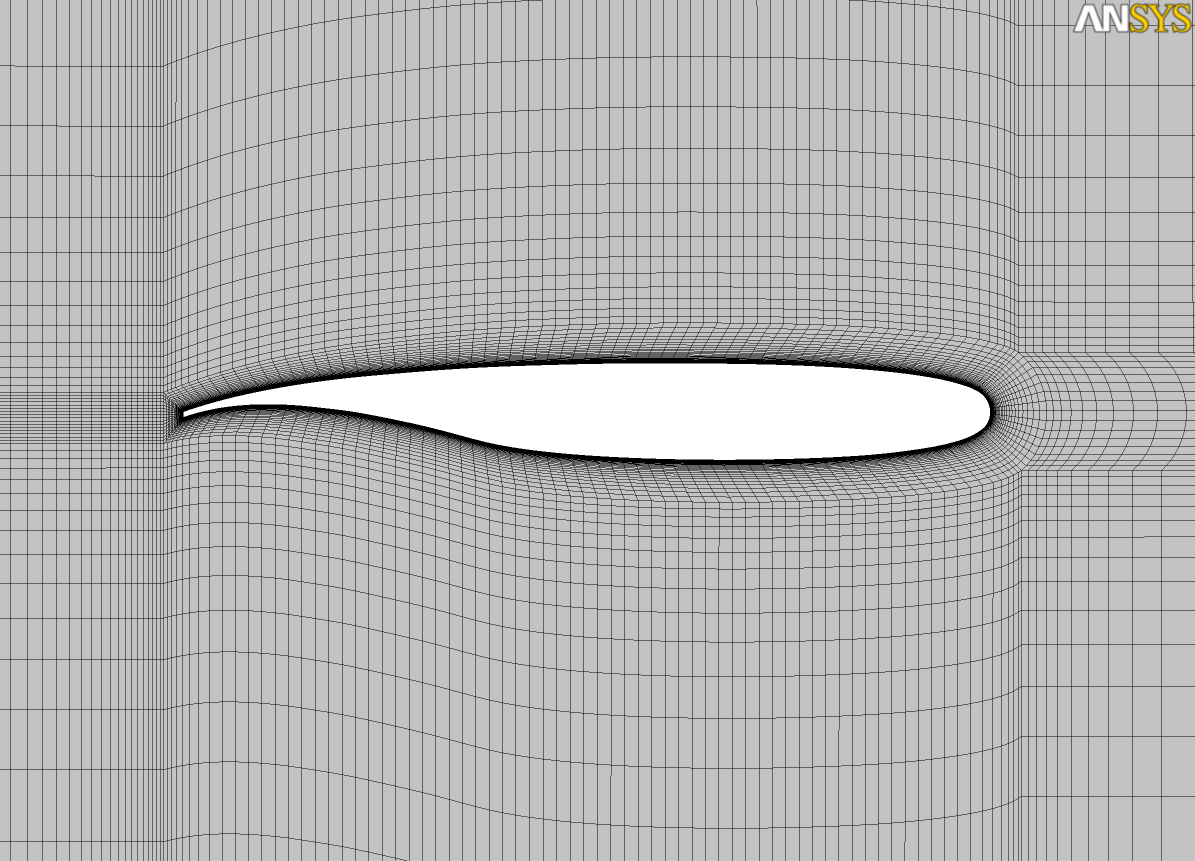 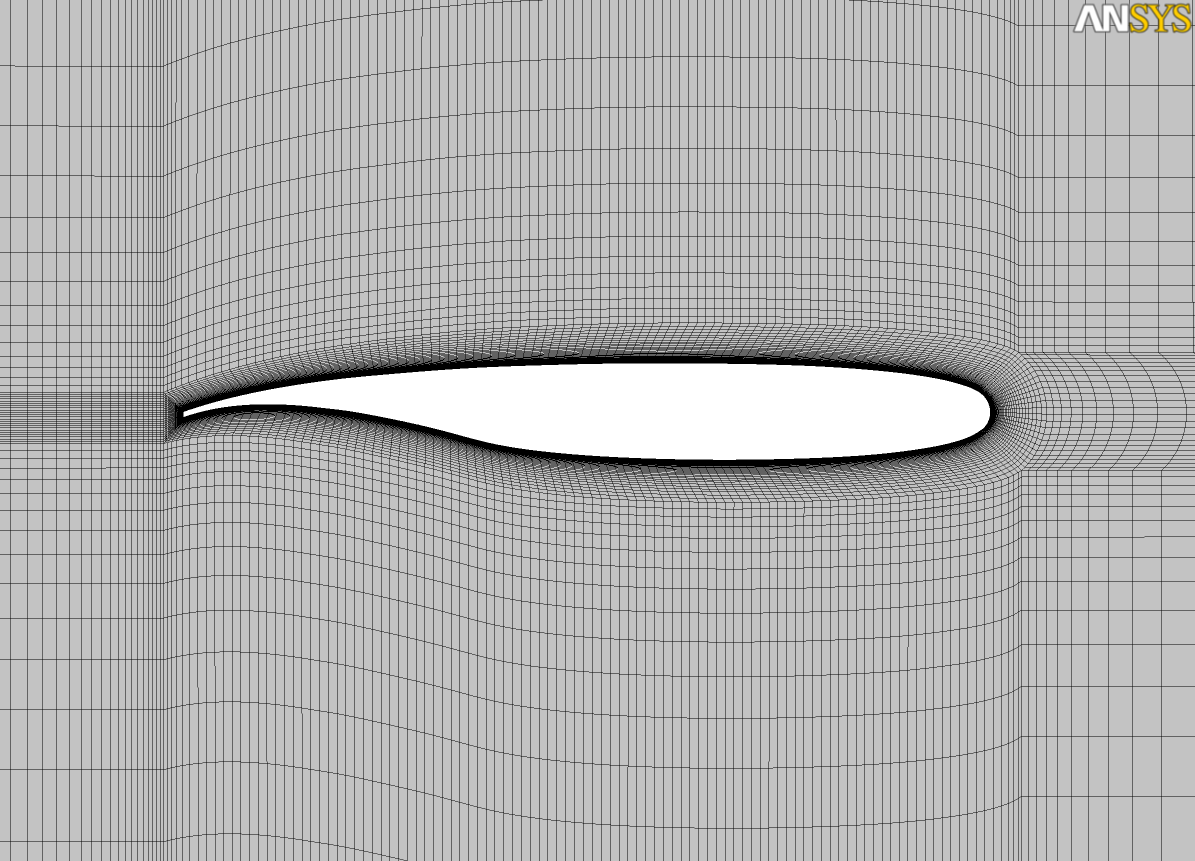 Grid Information
Grid 2
Grid 1
Grid 3
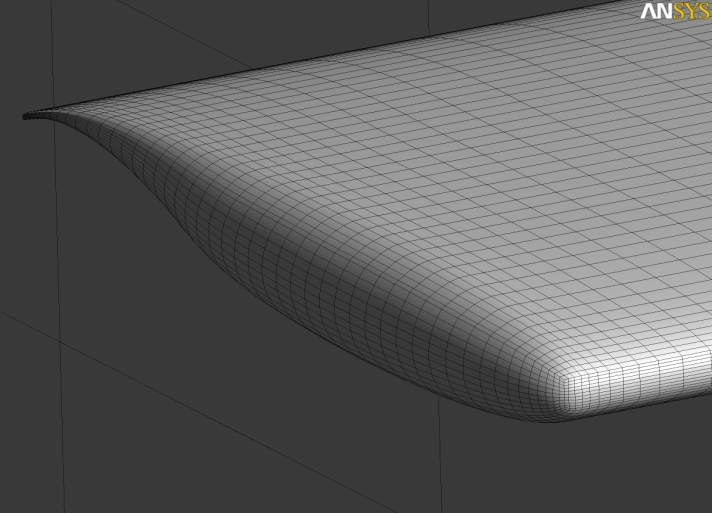 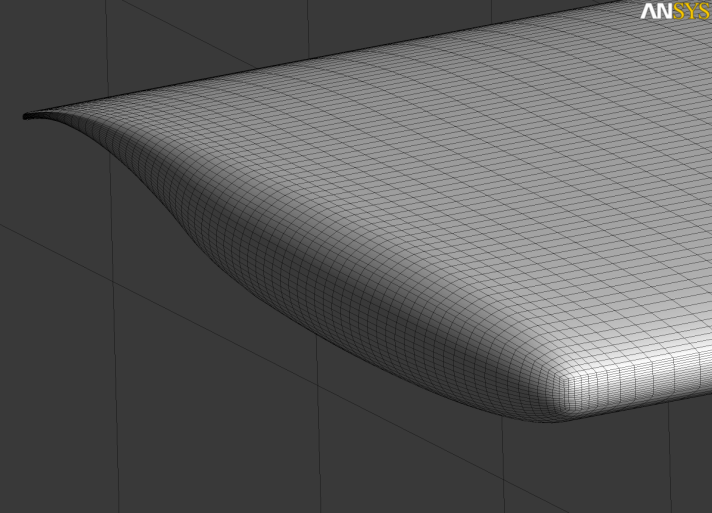 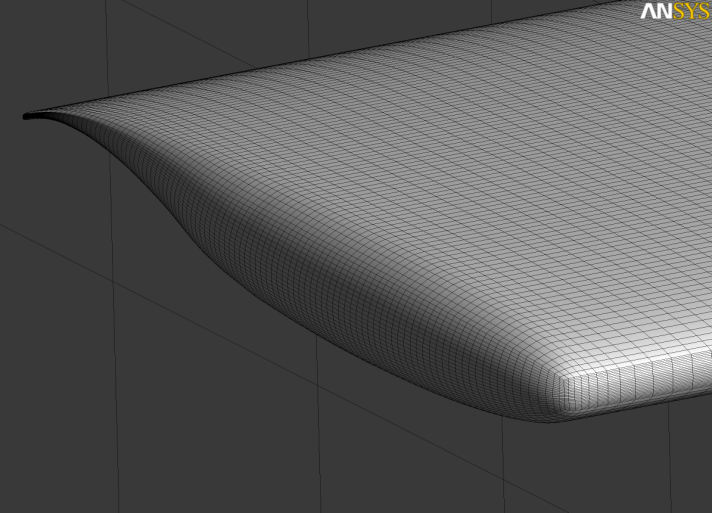 Summary
RSW hexahedral grid created with ANSYS ICEM CFD Hexa
Export to the following grid format (Unit = inch)
CGNS (Unstructured)
Plot3d (Structured)
….